WMACCA Litigation Forum:
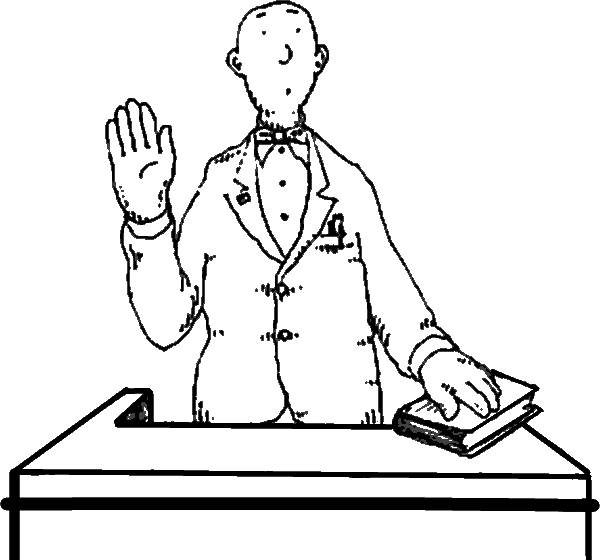 The Wild World of Witnesses: When Good Witnesses Go Bad
1
© Ifrah PLLC   /   (202) 524-4140   /   ifrahlaw.com
Speakers
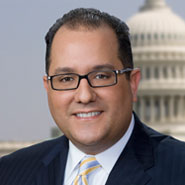 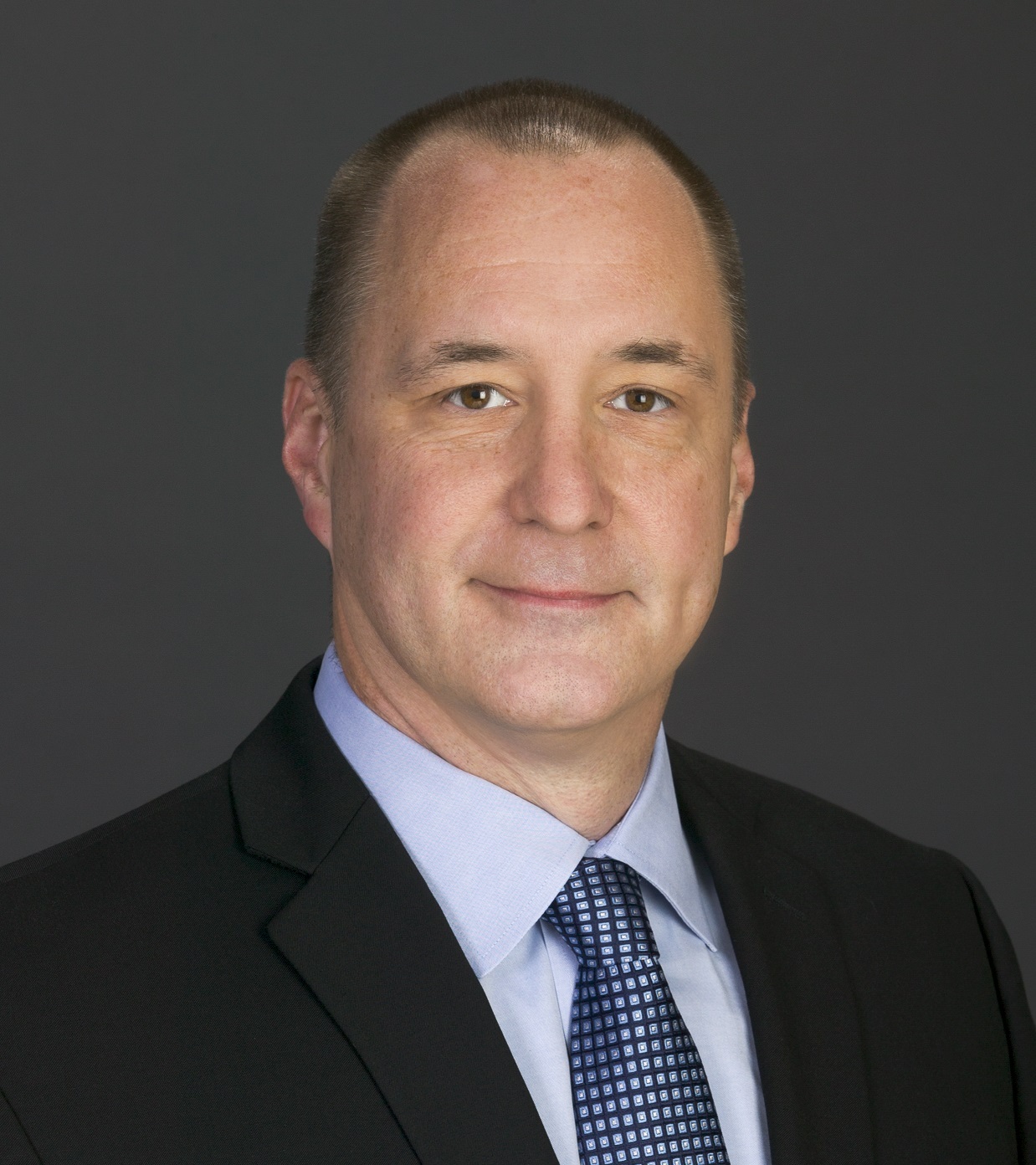 Jeff Ifrah
Doug Cox
Assistant General Counsel, General Dynamics Advanced Information Systems
Founding Member, Ifrah PLLC
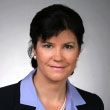 JC Miller
Michelle Cohen
Member, Ifrah PLLC
Sr. Corporate Counsel, Executive Director Litigation and Employment, XO Communications
© Ifrah PLLC   /   (202) 524-4140   /   ifrahlaw.com
2
Deposition Reality: Preparation is Key
ROLE PLAY: TCPA facsimile advertising allegations and a wacky witness
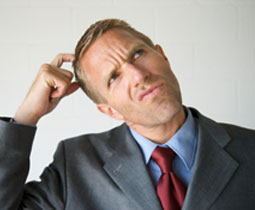 © Ifrah PLLC   /   (202) 524-4140   /   ifrahlaw.com
3
Research your own
Consider researching your own- because the other side will!
How much depends on the size of organization and importance of the matter
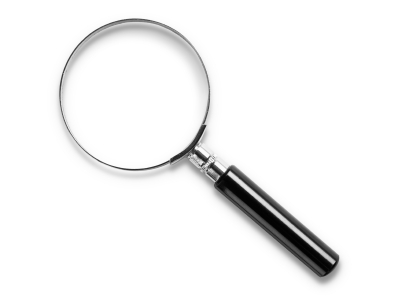 © Ifrah PLLC   /   (202) 524-4140   /   ifrahlaw.com
4
Research Tools
Leverage In-house Counsel’s Knowledge
Strengths
Weaknesses
Sensitivity
Assessment Interview
Employee File
Social Media
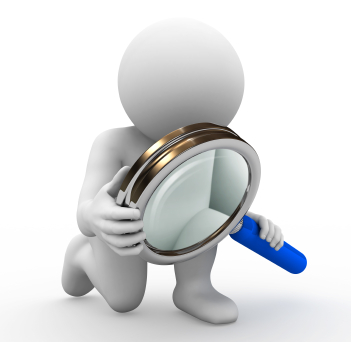 © Ifrah PLLC   /   (202) 524-4140   /   ifrahlaw.com
5
Social Media
Social media profile issues
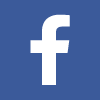 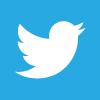 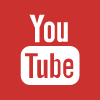 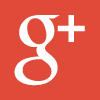 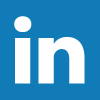 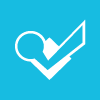 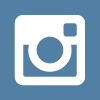 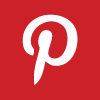 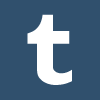 © Ifrah PLLC   /   (202) 524-4140   /   ifrahlaw.com
6
Ethically Preparing Witnesses
ABA Model Rules of Professional Conduct :
Rule 1.2(d): can not counsel client to engage in criminal or fraudulent conduct.
Rule 3.4(b): can not counsel or assist a witness to testify falsely. 
Section 116 of the Restatement (Third) of the Law Governing Lawyers confirms there is "relatively sparse authority" on witness preparation, but offers some guidelines.
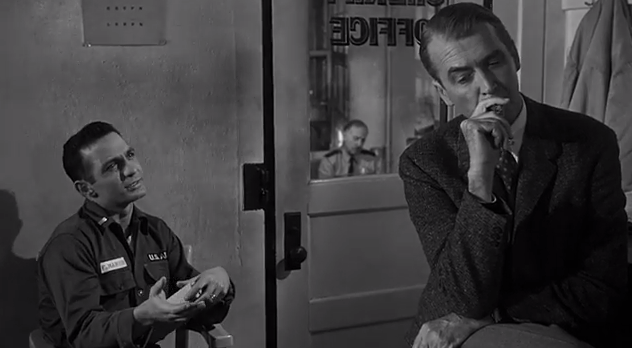 Anatomy of a Murder;  Columbia Pictures, 1959

Scene where the attorney (played by Jimmy Stewart) is in the midst of giving “The Lecture,” to his client who has committed murder
© Ifrah PLLC   /   (202) 524-4140   /   ifrahlaw.com
7
Best Practices – Witness Preparation
Provide general description of case: parties' claims and defenses; key issues in dispute.
Explain objections and instructions to limit or not to answer.
Review of documents.
Review witness’ knowledge or lack of knowledge in detail
Conduct a practice examination.
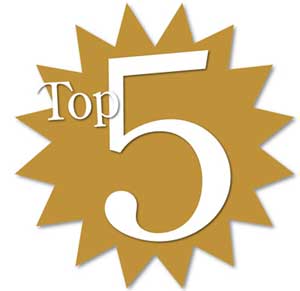 © Ifrah PLLC   /   (202) 524-4140   /   ifrahlaw.com
8
Best Practices – Witness Preparation (continued)
Attorney-Client Privilege Issues
Reminder for witness to include lawyers on correspondence relating to case

Consideration of participants in preparation  to guard attorney-client privilege

During recess in deposition or trial testimony – law more mixed on communications between deponent and deponent’s lawyer – some case law not protected by attorney-client privilege
*In many jurisdictions, it is    unethical to coach a witness   while a question is pending.
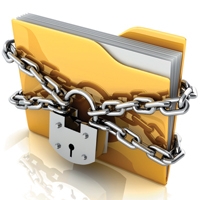 © Ifrah PLLC   /   (202) 524-4140   /   ifrahlaw.com
9
Jurisdictional Differences
District Of Columbia
DC Bar Ethics Opinion No. 79 – if you don’t prepare your witness, failing in ethical duty	 
Prohibiting contact between the deponent & attorney during deposition breaks is appropriate and customary during a single day of questioning  (12 F.R.D. 418 (D. D.C. 2002)) United States v. Phillip Morris, Inc.

Maryland
Rule 2-415(g) – A party can ask deponent to leave the room if an objection is possible coaching

Virginia
Once a deposition begins attorney for witness should not interpret questions or help witness to formulate answers. Francisco v. Verizon South, Inc., 756 F. Supp. 2d 705, 712 (E.D. Va. 2010).
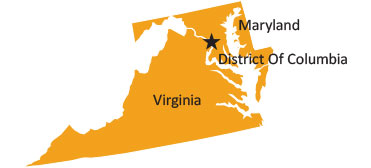 © Ifrah PLLC   /   (202) 524-4140   /   ifrahlaw.com
10
Verbatim: What Is A Photocopier
In 2010, the Cuyahoga County Recorder’s Office in Ohio was sued when it decided to charge $2 per page for public documents.

The case never went to trial. After two years, many depositions and 600 pages of paperwork, the Ohio Supreme Court decided that the Recorder’s Office should make a CD with the documents available to the public. The price? One dollar.
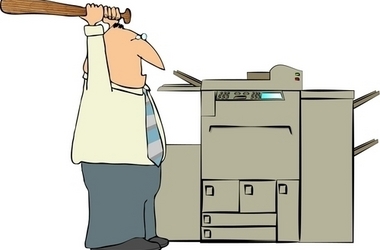 © Ifrah PLLC   /   (202) 524-4140   /   ifrahlaw.com
11
© Ifrah PLLC   /   (202) 524-4140   /   ifrahlaw.com
12
The Ways Witnesses Go Bad
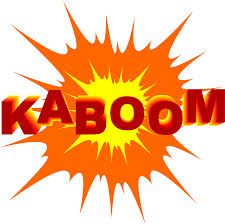 Dealing with the Intimidated Witness
Dealing with the Corporate Speak Witness
Dealing with the Disgruntled Witness
Dealing with the Waffling Witness
© Ifrah PLLC   /   (202) 524-4140   /   ifrahlaw.com
13
How To Make Friends And Influence People: In-House Counsel Edition
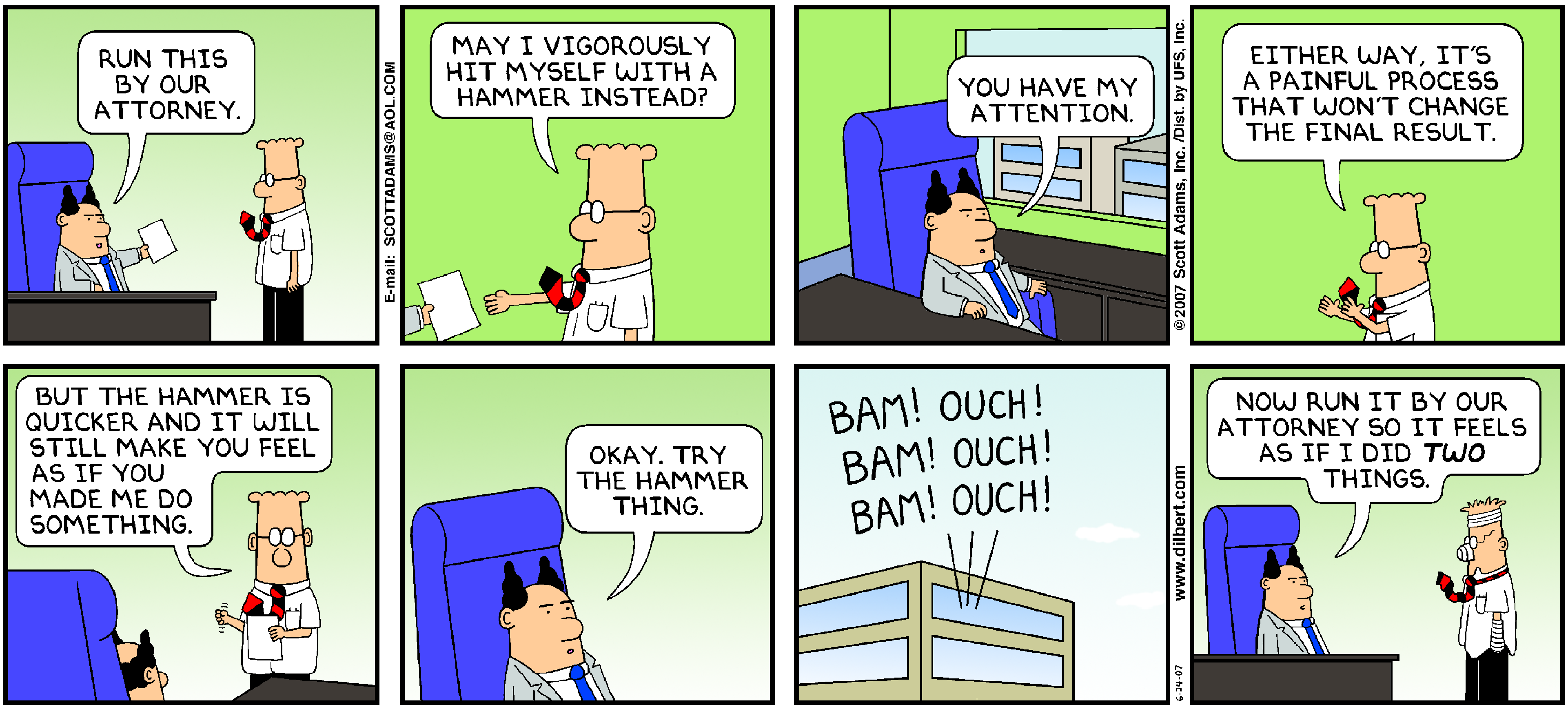 DILBERT © 2007 Scott Adams. Used By permission of UNIVERSAL UCLICK. All rights reserved.
© Ifrah PLLC   /   (202) 524-4140   /   ifrahlaw.com
14
How To Make Friends And Influence People: In-House Counsel Edition (continued)
Managing non-legal management expectations
Pulling key company team members into deposition and trial
Managing up the chain

Setting the stage before it happens
Litigation as a hero rather than a time-waster or irritation
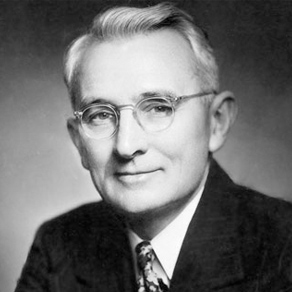 © Ifrah PLLC   /   (202) 524-4140   /   ifrahlaw.com
15
In-House Insights and Take-Aways
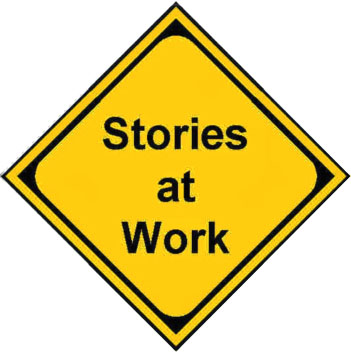 © Ifrah PLLC   /   (202) 524-4140   /   ifrahlaw.com
16
Summary of Witness Best Practices
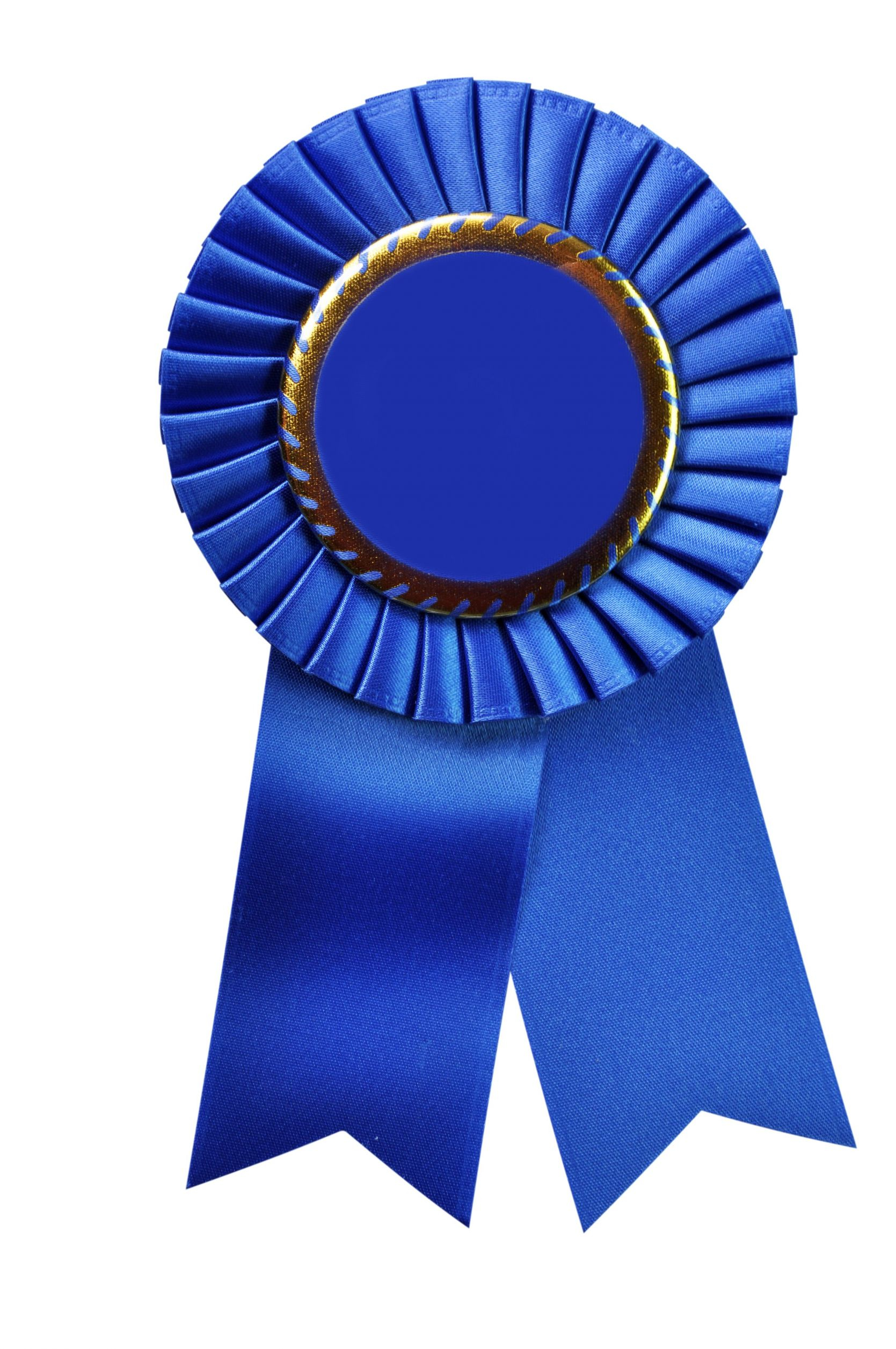 Appearance 
 Don’t look to sides or down (video deposition)
 Don’t look at attorney for answer

Answering Questions
 Pause before answering (allows for attorney objections)
 Only answer the question asked, and don’t volunteer additional information
 Don’t fill the silence
 Say “yes” and “no” instead of nodding or shaking head, don’t use “uh-huh” 

Other
 If you don’t understand the question, say so
 Ask for breaks if you need one
 TELL THE TRUTH!
© Ifrah PLLC   /   (202) 524-4140   /   ifrahlaw.com
17
Thank You
Questions?
Michelle Cohen, michelle@ifrahlaw.com  | Doug Cox, douglas.cox@gd-ais.com
Jeff Ifrah, jeff@ifrahlaw.com | JC Miller, jc.miller@xo.com
© Ifrah PLLC   /   (202) 524-4140   /   ifrahlaw.com
18